The Separation of Powers
Courts Service Pilot: Lesson 5
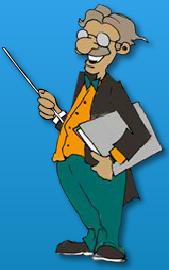 Learning Outcomes
To be able to understand and explain the importance of the Irish Constitution.
To be able to identify and describe the role of each of the three separate branches of government.
To be able to explain the “separation of powers” and demonstrate how difficulties can arise when the executive fails to promote legislation.
To understand how statute laws are enacted.
To be able to distinguish statute law from common law (judge made law) and know where and how to locate Irish case law and statute law.
What is the Constitution of Ireland?
The fundamental law of the State.
Provides the framework for the State functioning & the administration of justice by the Courts.
Protects the fundamental rights of citizens & the relationship between the 3 branches of government.
[Speaker Notes: Hyperlinked picture to Pdf Irish Constitution.]
The 3 Branches of Government
[Speaker Notes: The role of the Chief Justice Hyperlinked Judiciary Picture.]
Powers: The Legislature, Executive & Judiciary
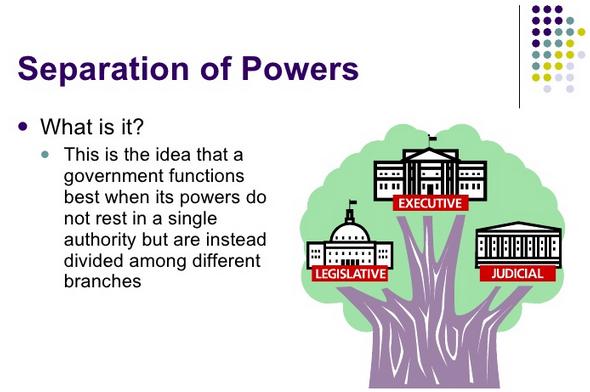 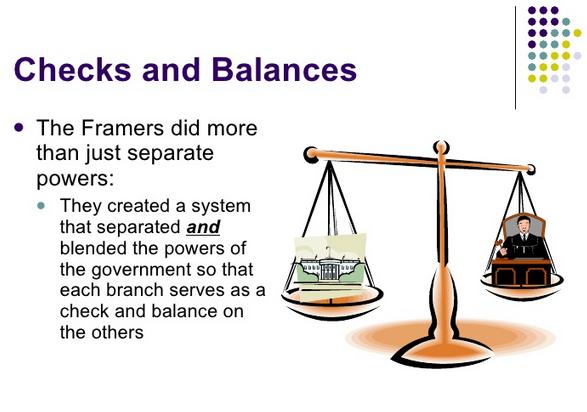 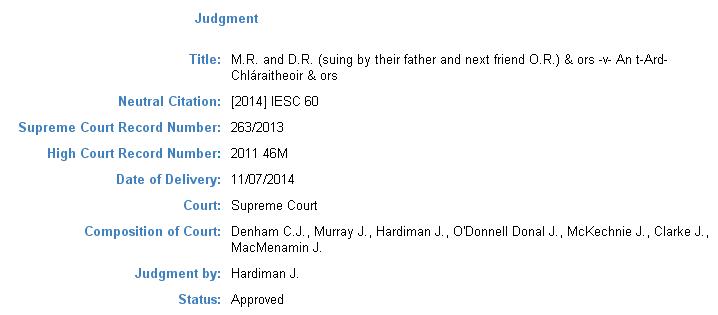 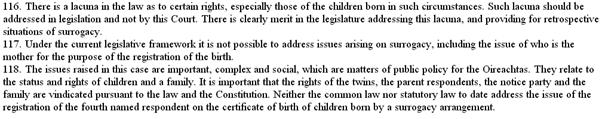 [Speaker Notes: Quote linked to Chief Justice Susan Denham’s Judgment.]
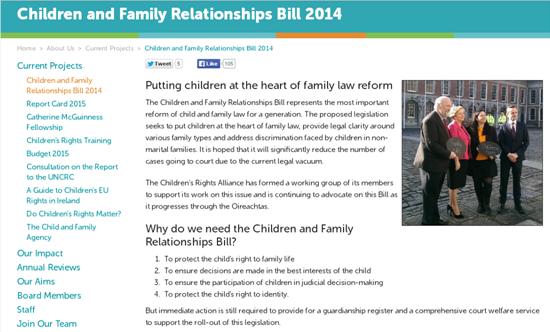 [Speaker Notes: Picture Hyperlinked to Bill.]
Origins of Laws
All laws made in Ireland must conform to the Constitution, and are interpreted in light of the Constitution.
Other sources of law:
Statute Law(Acts)
Common Law (Judge made law)
European Law
International Law
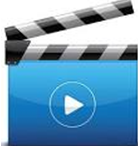 [Speaker Notes: Courts Service DVD Lesson 5]
Statute Law
How a Bill becomes Law





Understanding case law citations
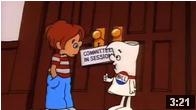 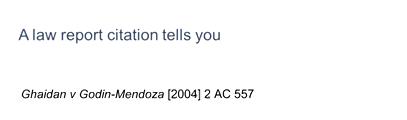 [Speaker Notes: Picture hyperlinked to Statute Book]
How a Bill becomes Law ?
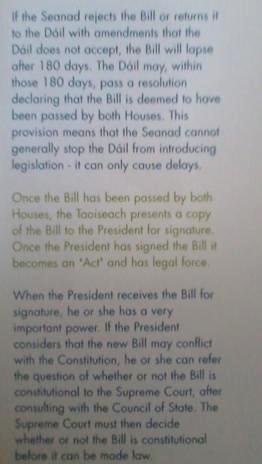 Statute law (“Acts of the Oireachtas”) begin as a Bill which is the Executives proposal for legislation. 

A Bill passes five stages before it becomes an Act
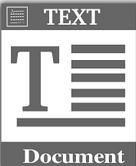